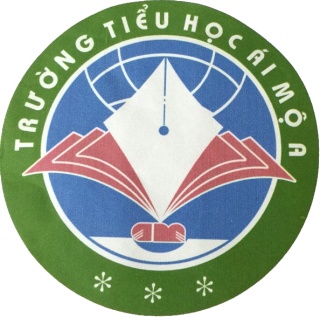 PHÒNG GD&ĐT  QUẬN LONG BIÊN
TRƯỜNG TIỂU HỌC ÁI MỘ A
MÔN: KĨ THUẬT – Lớp 5
Tiết 33 – Tuần 33
        TÊN BÀI: LẮP GHÉP MÔ HÌNH TỰ CHỌN

GV thực hiện: Nguyễn Ngọc Ánh
L¾p xe chë hµng (tiÕt 3)
H×nh 5. Thµnh sau xe
c) L¾p thµnh sau xe vµ trôc b¸nh xe
H×nh 6. Trôc b¸nh xe
B­íc 2: L¾p r¸p xe chë hµng
a) L¾p thµnh sau, thµnh bªn vµ mui xe
b) L¾p ca bin vµo sµn ca bin vµ thïng xe
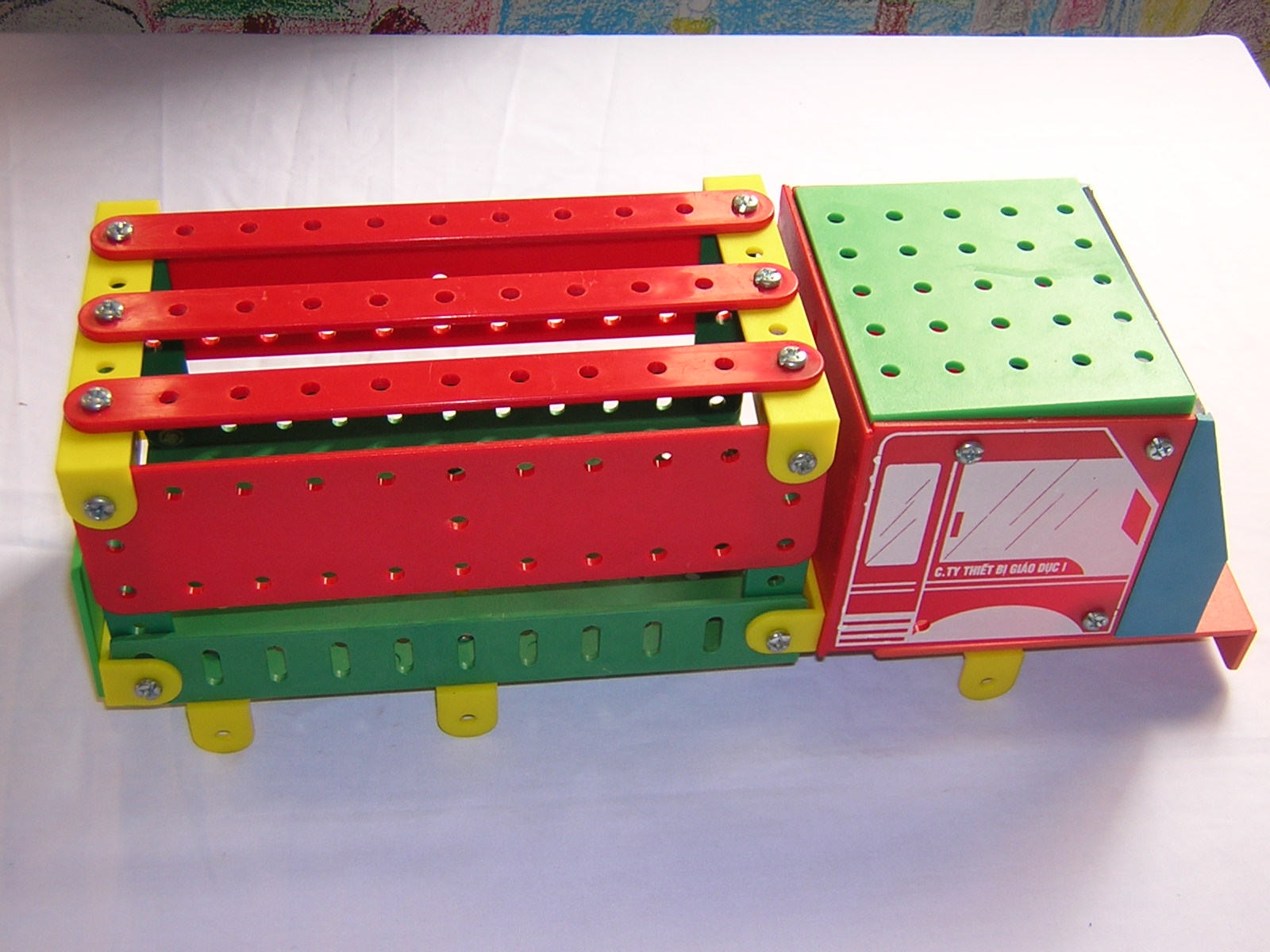 c) L¾p c¸c trôc b¸nh xe vµo c¸c gi¸ ®ì trôc b¸nh xe, sau ®ã l¾p c¸c vßng h·m vµ b¸nh xe cßn l¹i
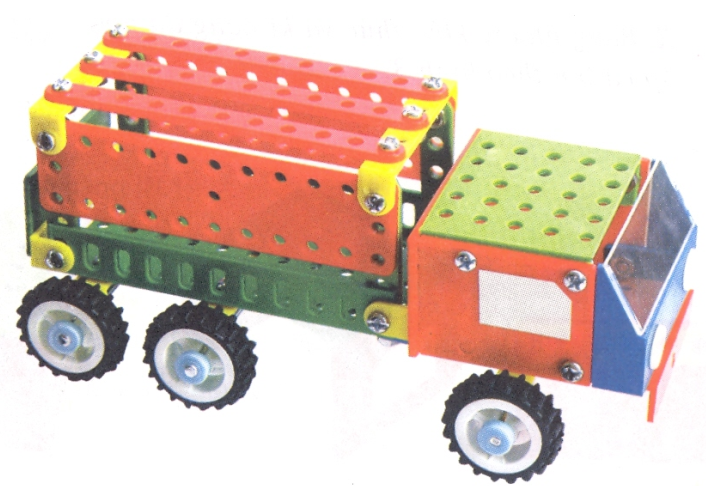 B­íc 2: L¾p r¸p xe chë hµng
b) L¾p ca bin vµo sµn ca bin vµ thïng xe
a) L¾p thµnh sau, thµnh bªn vµ mui xe
c) L¾p c¸c trôc b¸nh xe vµo c¸c gi¸ ®ì trôc b¸nh xe,
 sau ®ã l¾p c¸c vßng h·m vµ b¸nh xe cßn l¹i